Promotion of Renewable Energy act
Wind2050 project meeting – January 29, 2015
- Energinet.dk, Henrik Kamp Justesen
1
Promotion of Renewable energy
Price supplement for wind turbines (and other electricity production plants which use renewable energy sources)

Measures to promote the expansion of wind turbines

Access to exploiting energy from water and wind offshore

Connection of and safety requirements for wind turbines

Regulation of electricity production from offshore wind turbines subject to a tendering procedure
2
The Four schemes
Introduced in 2009
 - Aims at promoting acceptance of and involvement in the development of onshore wind power…

A loss of value scheme
An option to purchase scheme
A green scheme
A guarantee scheme
3
Total of turbine projects
4
The loss of valuation scheme
5
Loss of value scheme
914 decisions for compensations

About 56 % is granted compensation

Average compensation on properties DKK 127.000 (81.500)
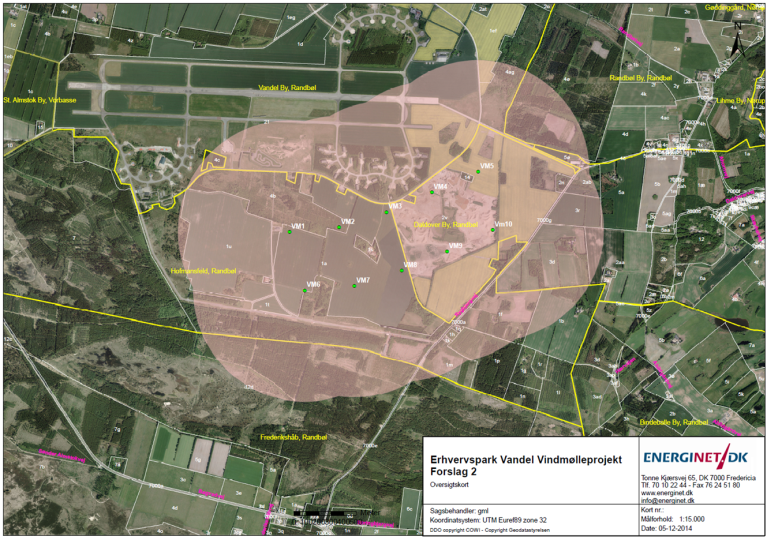 6
[Speaker Notes: The loss of value scheme - ensures that property owners who become neighbors to wind turbines can be compensated for loss of value on their property. The scheme complements the ordinary neighboring law and constitutes a special field of environmental law. According to the Renewable Energy Act (VE-loven) the scheme shall support the promotion of renewable energy in Denmark.]
The option to purchase scheme
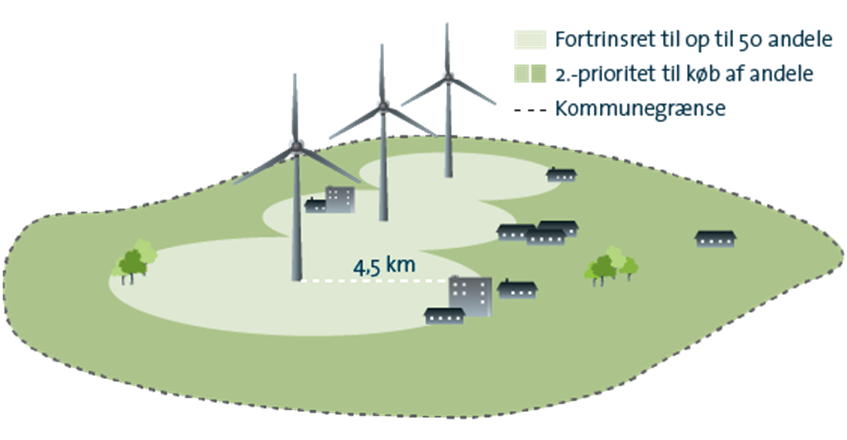 Dato - Dok.nr.
7
The green scheme
8
The guarantee scheme
9